Partnerskabet mellem UVM, UFM og SKI for effektive indkøb på de selvejende. 				10. marts 2015
Velkommen Inspirationsmøde om indkøb af digitale læremidler.
Partnerskabet for effektive indkøb
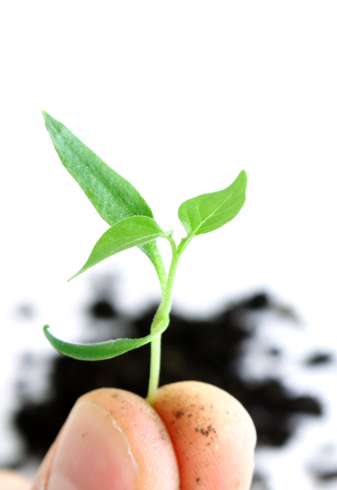 Partnerskabet er et samarbejde mellem:
Undervisningsministeriet (UVM)
Uddannelses- og Forskningsministeriet (UFM)
SKI (Staten og Kommunernes Indkøbsservice)

Partnerskabsaftalens formål er:
At understøtte effektive indkøb på de selvejende institutioner gennem videndeling,  erfaringsudveksling og formidling af gode indkøbsaftaler.

Rådgivningsgruppen:
Leder arbejdet med at omsætte partnerskabets formål i konkrete initiativer og projekter.
Består af 13 institutionsrepræsentanter udpeget af at lederforeningerne.
4
Rådgivningsgruppens medlemmer udpeges af institutions- og lederforeningerne på UVM og UFMs områder:Claus Engsted, økonomi- og administrationschef, Randers Social og sundhedsskole (formand, udpeget af Danske SOSU-Skoler) Ib Thyge Christensen, indkøbs- og regnskabschef, UC Capital (næstformand, udpeget af Professionshøjskolernes Rektorkollegium)Gerly Rimmer, indkøbschef, VIA UC (udpeget af Professionshøjskolernes Rektorkollegium) Michael Kümmel, konsulent, Danske SOSU-Skoler (udpeget af Danske SOSU-Skoler)Tina Karsberg Nygaard, indkøbskoordinator, EUC Sjælland (udpeget af Danske Erhvervsskoler)Anne Wieth Knudsen, økonomikonsulent, Danske Erhvervsskoler (udpeget af Danske Erhvervsskoler)Henrik D. Rasmussen, økonomi- og ressourcedirektør, CELF, (udpeget af Danske Erhvervsskoler)Ulla Lundgaard, administrationschef, Viborg Gymnasium (udpeget af Danske Gymnasier)Jytte Colling, indkøbschef, Slagelse Gymnasium (udpeget af Danske Gymnasier)Kirstine Kjemtrup, specialkonsulent, Danske Gymnasier (udpeget af Danske Gymnasier)Torben Hollingdal, økonomi- og administrationschef, VUC Djursland (udpeget af VUC-lederforeningen)Torben Samson, It-chef, KEA, (udpeget af Erhvervsakademiernes Rektorkollegium) Michael Rugaard, sekretariatschef, Danske Erhvervsakademier (udpeget af Erhvervsakademiernes Rektorkollegium)
ast
5
Lidt om SKI
Fakta om SKI
6
SKI = Statens og Kommunernes Indkøbs Service A/S
National indkøbscentral for hele den offentlige sektor
Aktieselskab etableret i 1994 - ejet af Finansministeriet (55%) og Kommunernes Landsforening (45%)
Not-for-profit offentlig servicevirksomhed virksomhed
Arbejder for at effektivisere det offentlige indkøb 
Finansieret via ”rabat-andel” på typisk 1%, men i gennemsnit under 0,9% af rammekontraktomsætningen, betalt af leverandørerne
Ca. 70 medarbejdere
7
Hvad laver SKI?
SKI skal bidrage til at effektivisere det offentlige indkøb gennem rammeaftaler, der

sikrer besparelser på pris og TCO

sparer institutionerne for ressourcer ved at afløfte deres udbudspligt

SKI skal være videncenter for indkøb og udbud

Det er frivilligt for det offentlige at bruge SKI’s rammeaftaler. 
(Og når det er frivilligt, skal aftalerne være gode for at blive valgt!)
8
Aftaletyper fra SKI – Frivillige og Forpligtende
Forpligtende aftaler
Rigtig god fornøjelse